THE INTERSECTION OF 
LAND USE & AFFORDABLE HOUSING
OCTOBER 23, 2023 
NC HOUSING WORKS
OBJECTIVES
Showcase how North Carolina communities at various stages of growth are working at the nexus of land use and affordable housing.

Hear from land use and affordable housing experts across the state about how they believe land use could be leveraged to facilitate affordable housing in different contexts (rural, urban, and suburban areas) and the key differences between them.

Explore how state level policy and legislation has impacted communities across the state especially their land use + affordable housing efforts.
OCTOBER 23, 2023                                                                             NC HOUSING WORKS
Our Panel
Chris Whitenhill, AICP
Affordable Housing Planner
Wake County
Jason Sullivan
Planning & Community Development Director
Chatham County
Sasha Vrtunski
Affordable Housing Officer
City of Asheville
Rachel LaCoe
New Hanover County
City of Asheville
City Population - 94,000

11 to 12 million visitors per year

No involuntary annexation allowed by Asheville
City of Asheville
Residential Zoning

24,491.63 Acres Total
      (no ROW or Rivers)

18,397 Acres zoned Residential (75% of all property in the city)

12,592 Acres for Single Family Residential 
(50% of all property in the city)
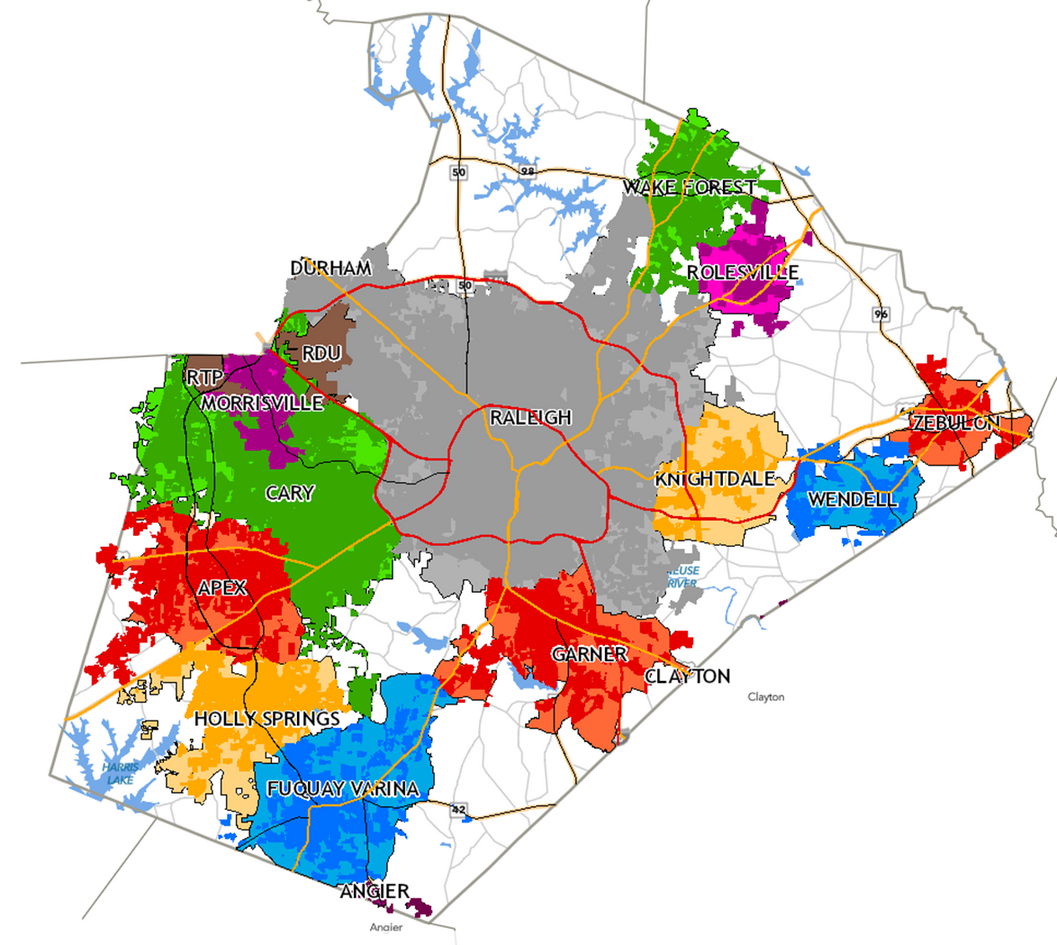 Wake County
Median Family Income FY 2023: $117,000 - HUD User Median Home Price Sept. 2023: $469,112 - Redfin
Wake County engages 12 municipalities to increase and preserve affordable housing units
FOCUS:
Affordable Housing in Municipal Plans 
Following Municipal Plan Processes
Opportunities to support towns
Municipal Funding Opportunities 
Municipal Planning Capacity
Chatham County
Population – 79,864
Median Household Income - $76,791
Median Home Value – $396,700
Poverty Rate – 12.2%
Cost Burden – 25% 
         (7,351) of households 
        (47% renters/20% homeowners)
Economic Development: 
            Vinfast and Wolfspeed
           Carolina Core/Future I-685

Housing Trust Fund
Unified Development Ordinance and Moncure Small Area Plan - www.recodechathamnc.org
Sources:
2022 US Census
2023 NC Housing Coalition County  Profile
NEW HANOVER COUNTY
NEW HANOVER COUNTY
Our Panel
Chris Whitenhill, AICP
Affordable Housing Planner
Wake County
Jason Sullivan
Planning & Community Development Director
Chatham County
Sasha Vrtunski
Affordable Housing Officer
City of Asheville
Rachel LaCoe
New Hanover County
STAY TUNED
WEBINAR 

INTERSECTION OF 
LAND USE & AFFORDABLE HOUSING
PART 2
DEEPER DIVE
Hosted by the NC Housing Coalition
THANK YOU!
Q&A
Sasha Vrtunski, AICP 
Affordable Housing Officer
City of Asheville
Rachel LaCoe
Senior Long Range Planner
New Hanover County - Planning & Land Use
Jason Sullivan
Planning Director
Chatham County Planning & Community Development Department
Chris Whitenhill, AICP
Affordable Housing Planner
Wake County Department of Housing Affordability & Community Development